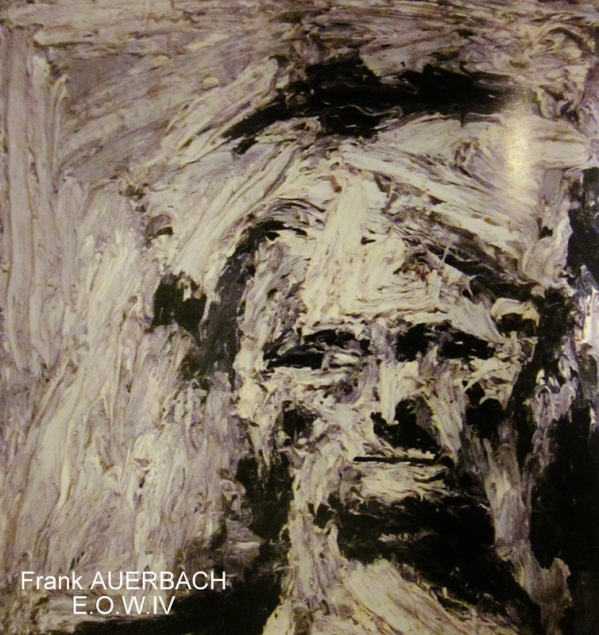 CATALOGUS VAN DE STADSGALERIE VOOR MODERNE KUNST
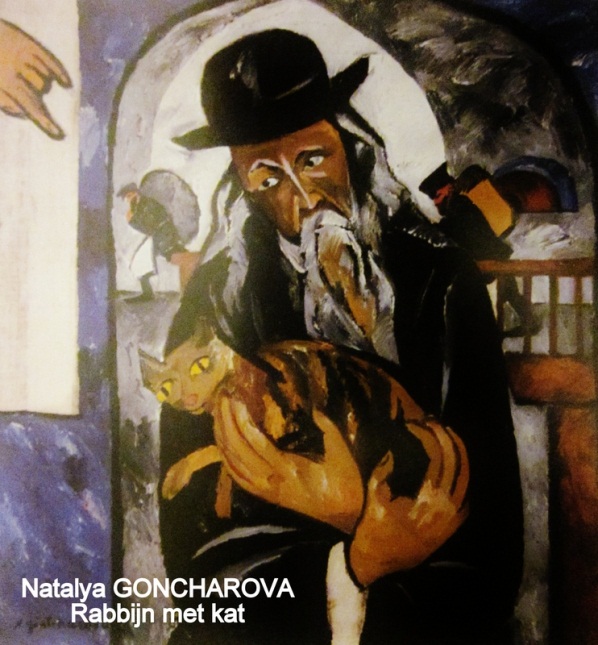 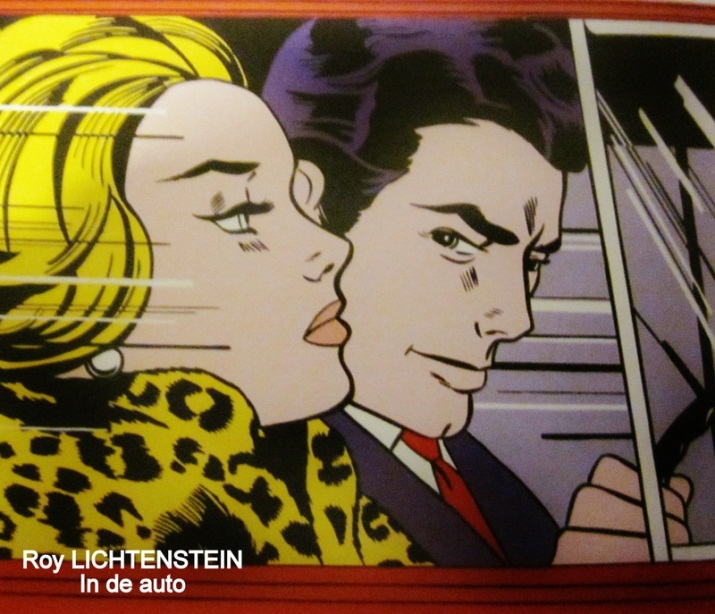 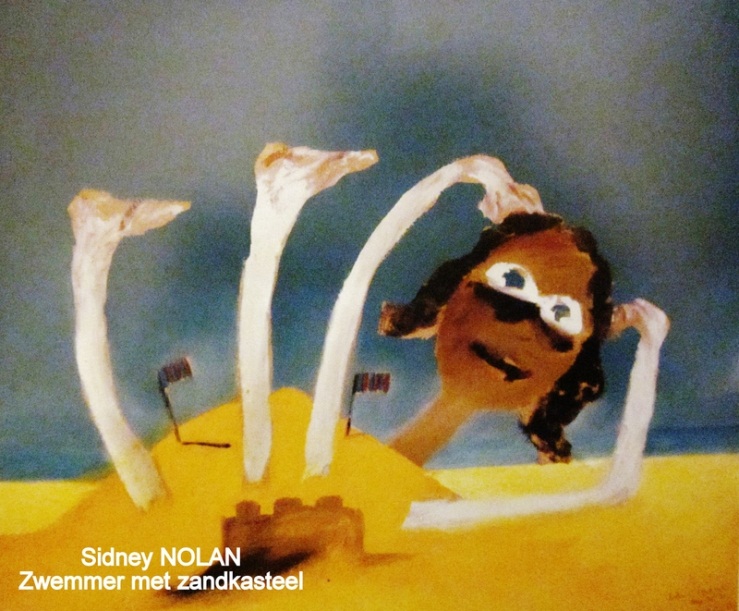 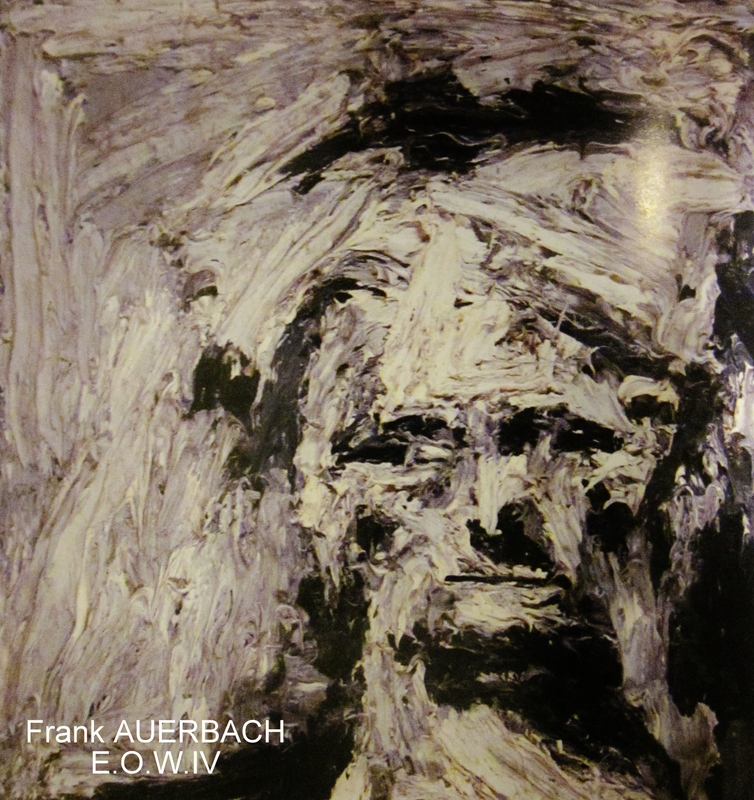 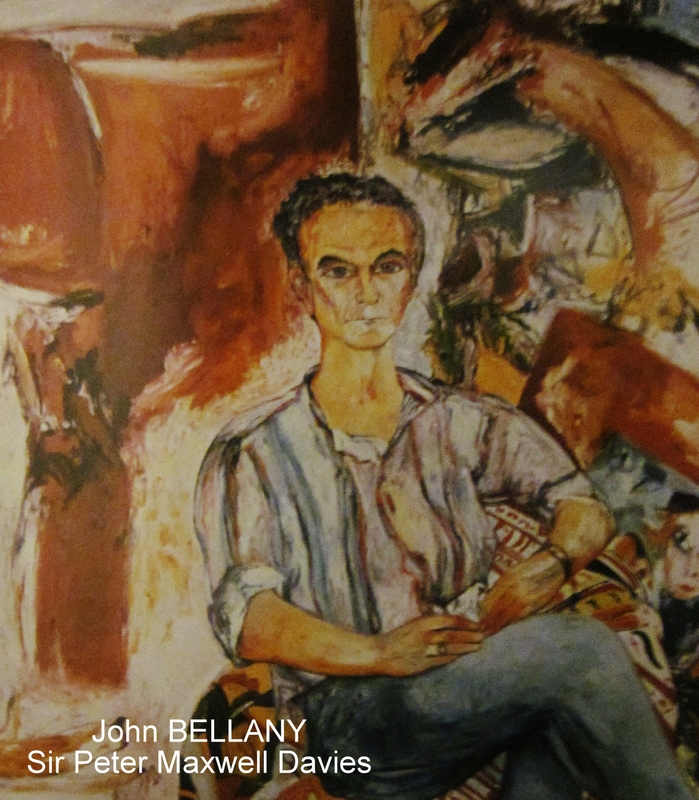 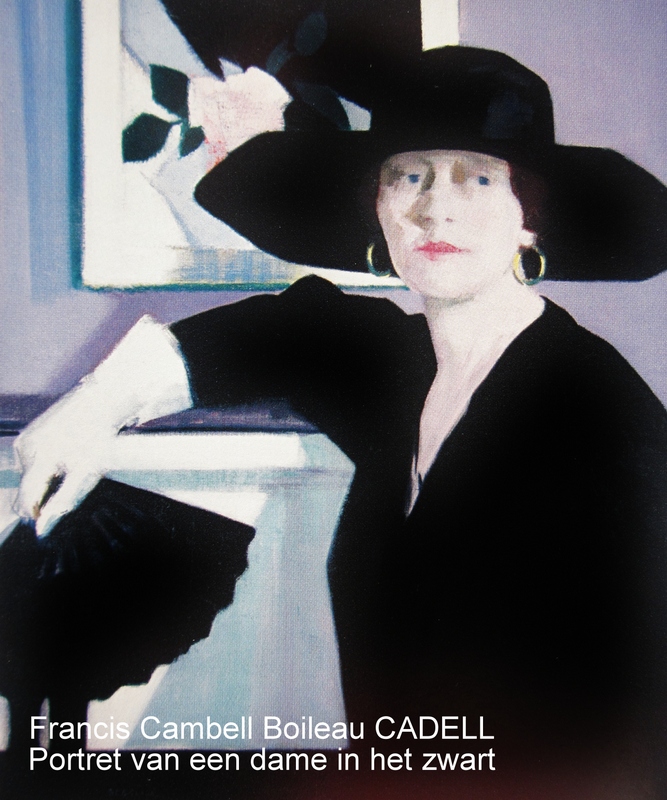 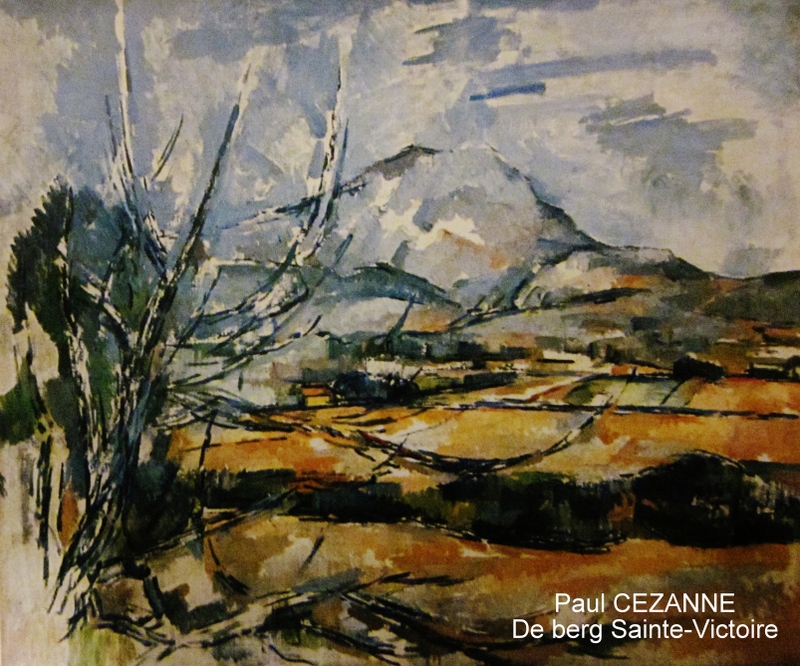 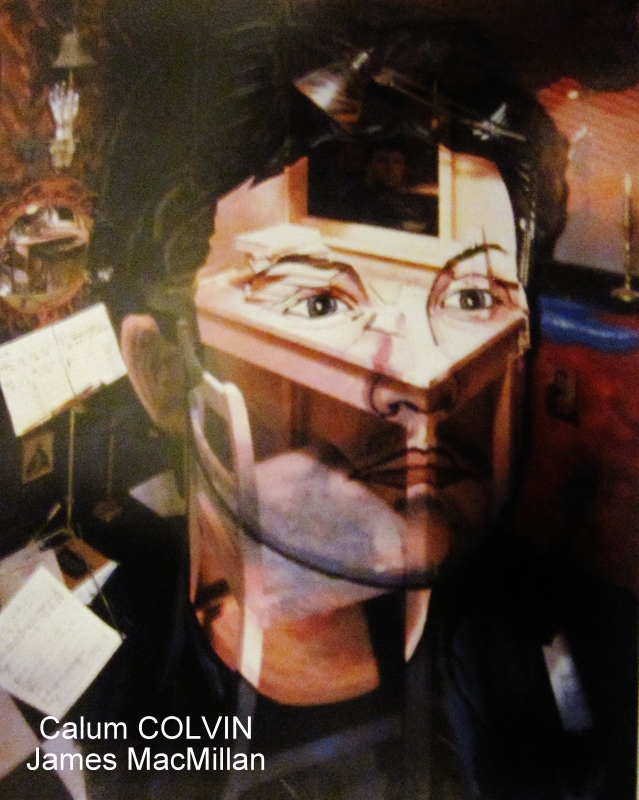 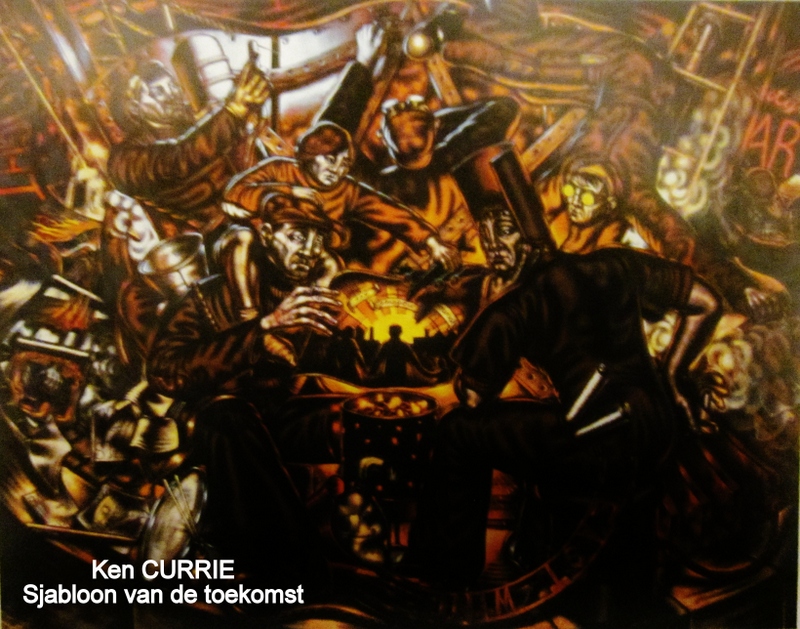 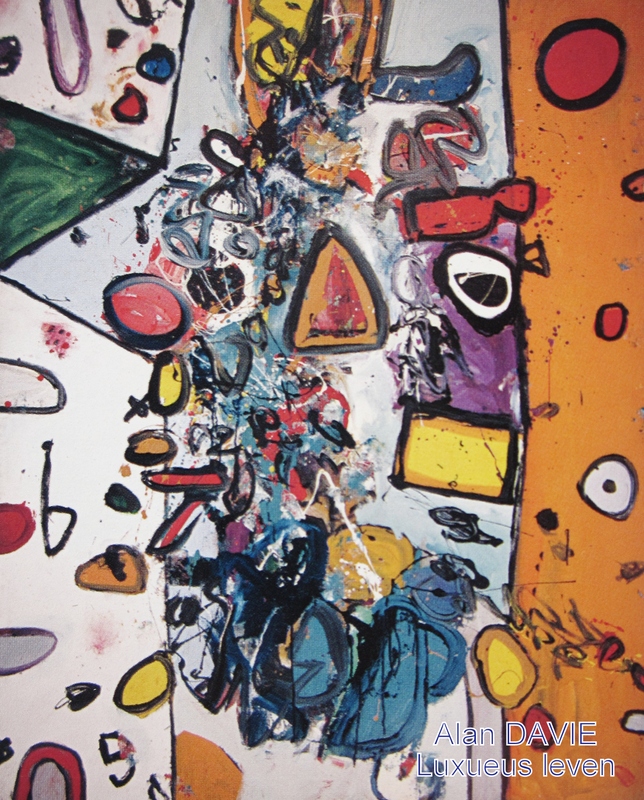 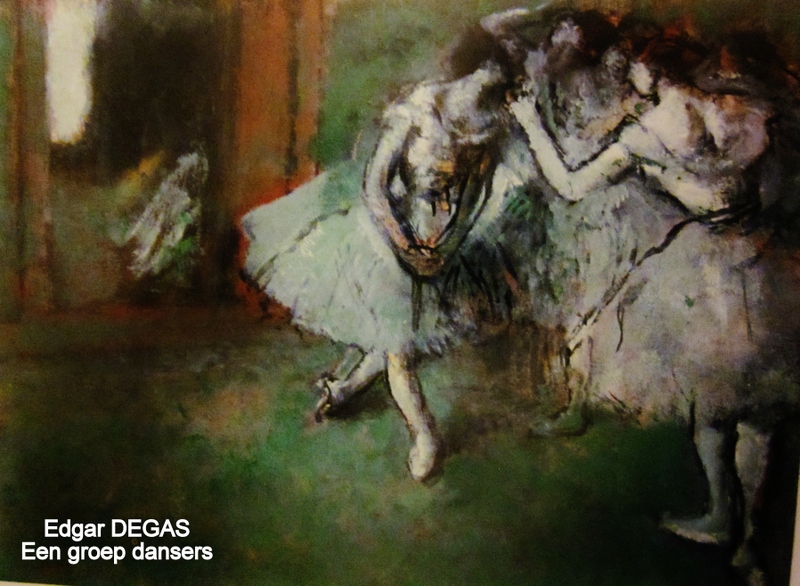 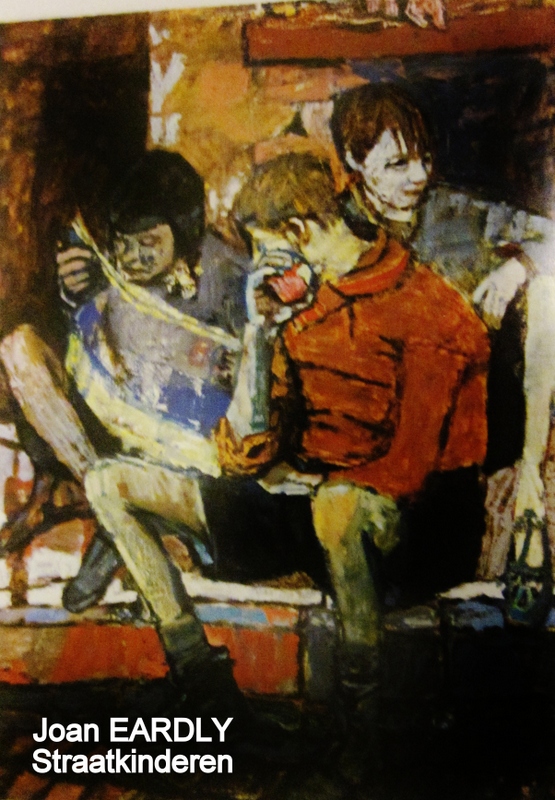 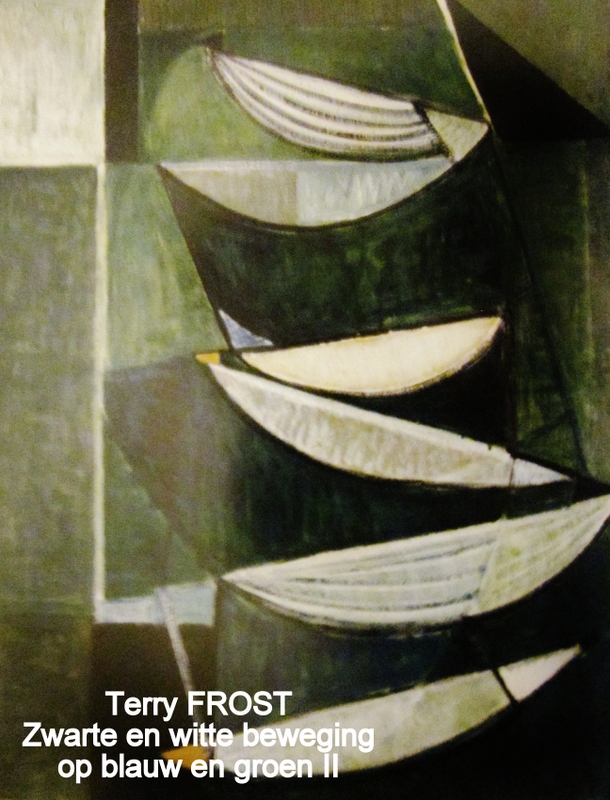 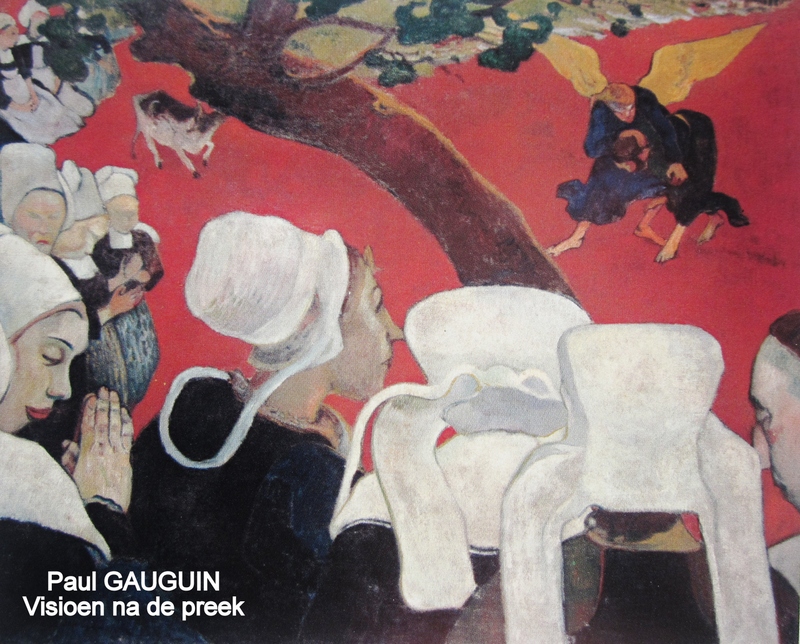 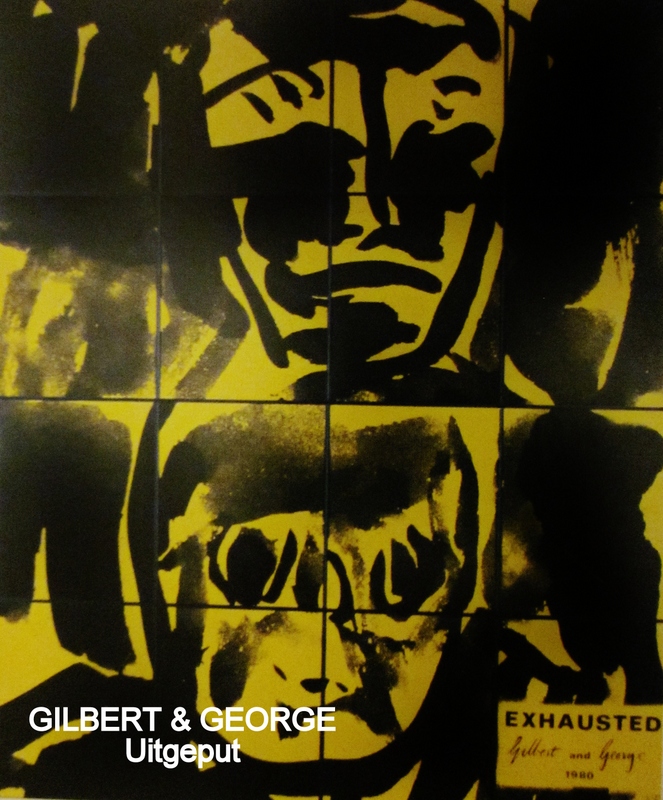 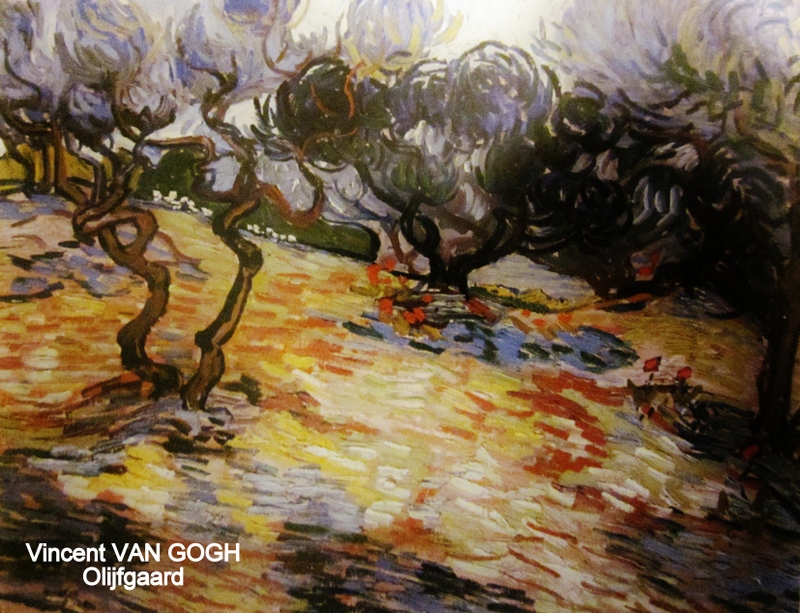 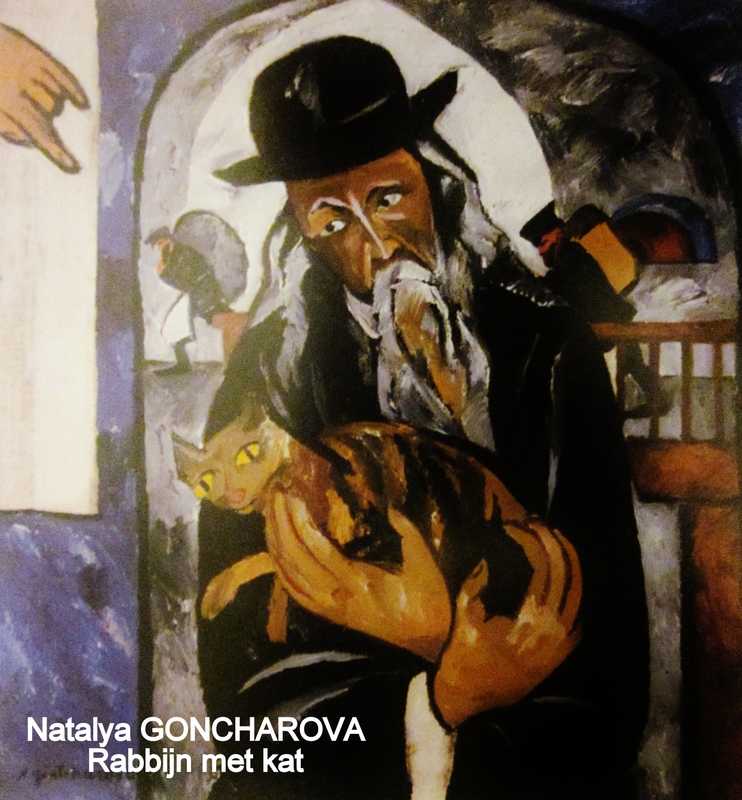 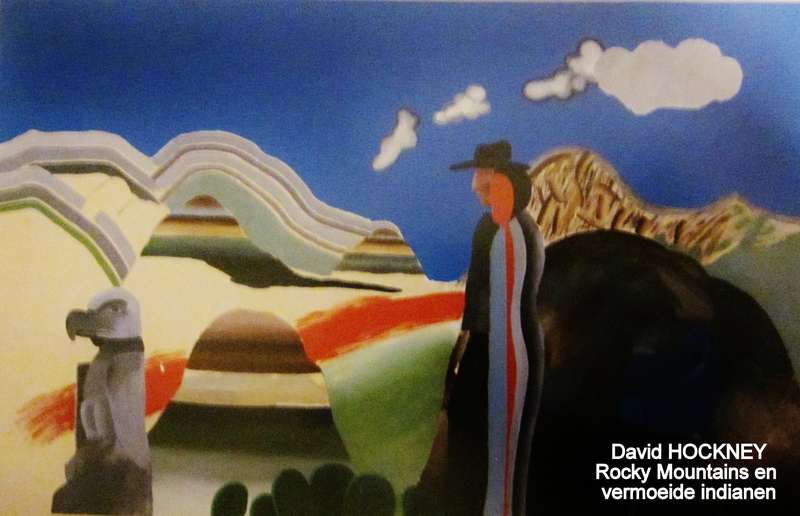 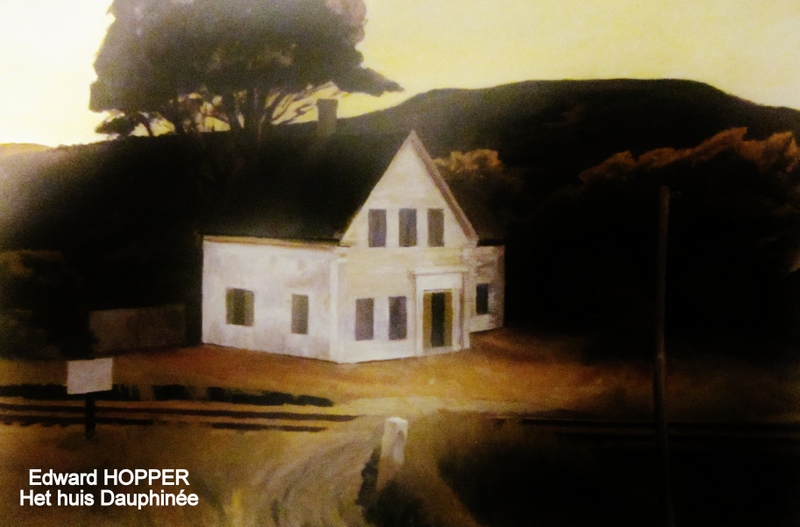 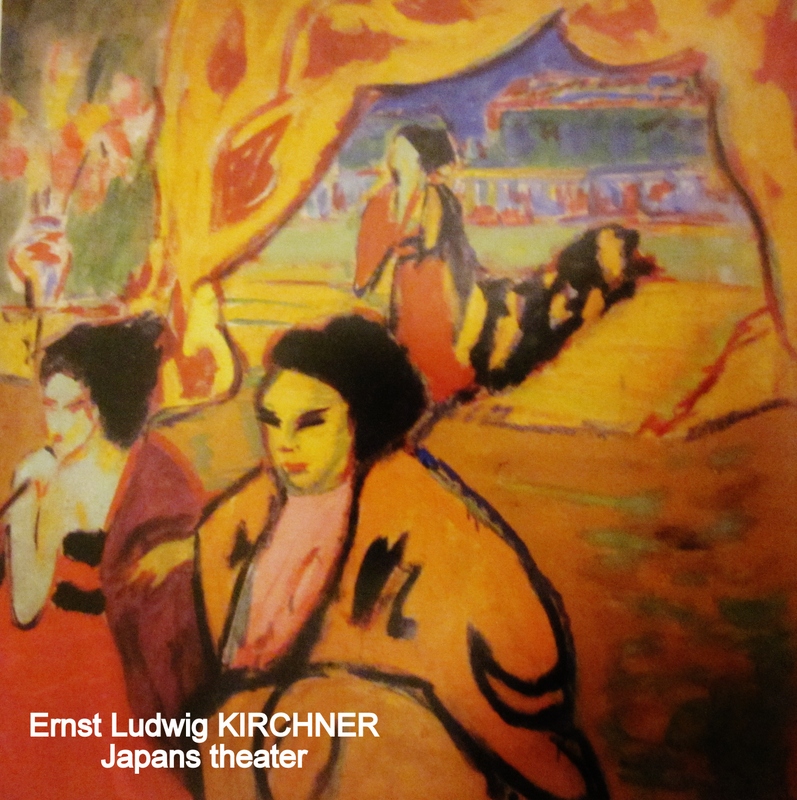 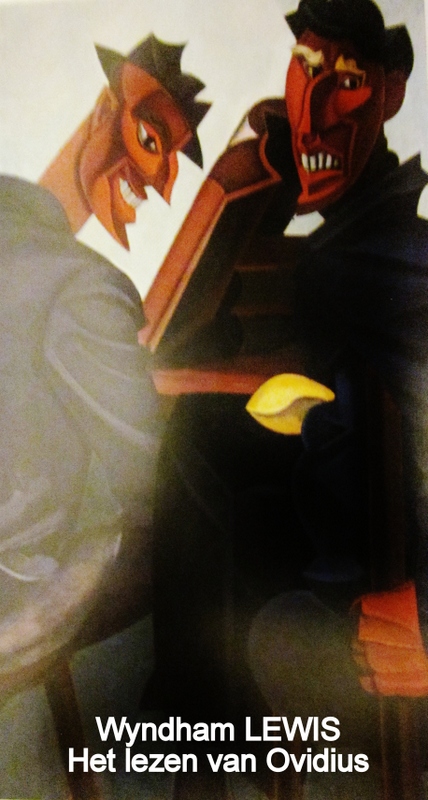 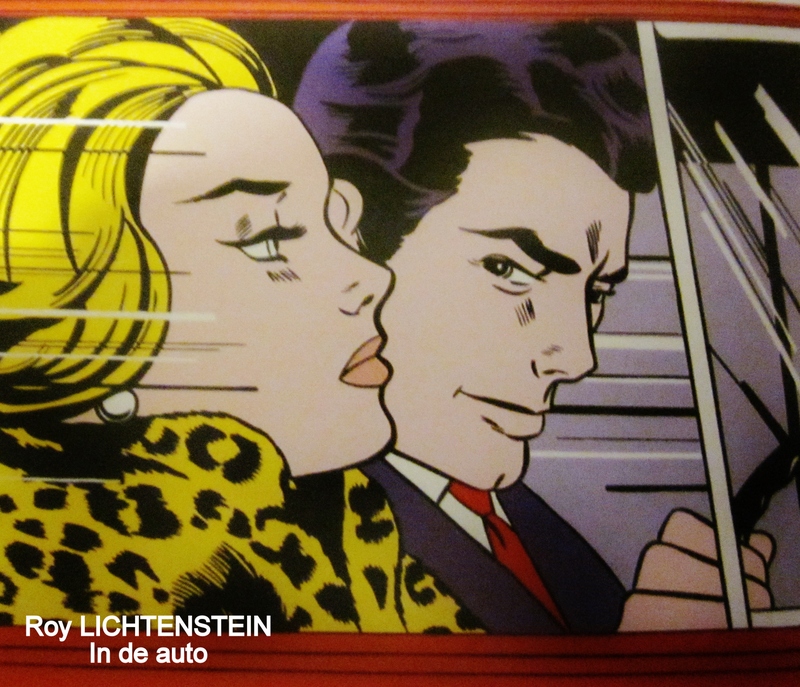 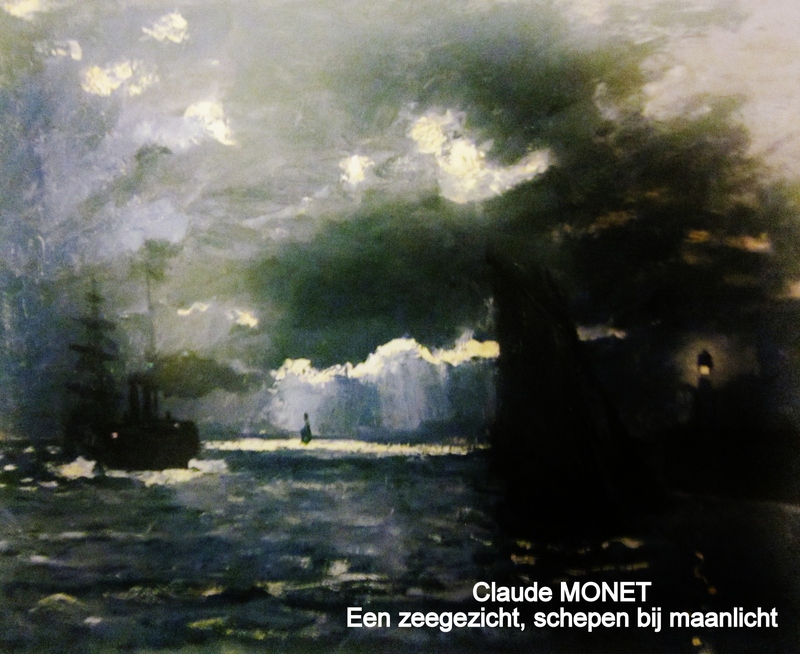 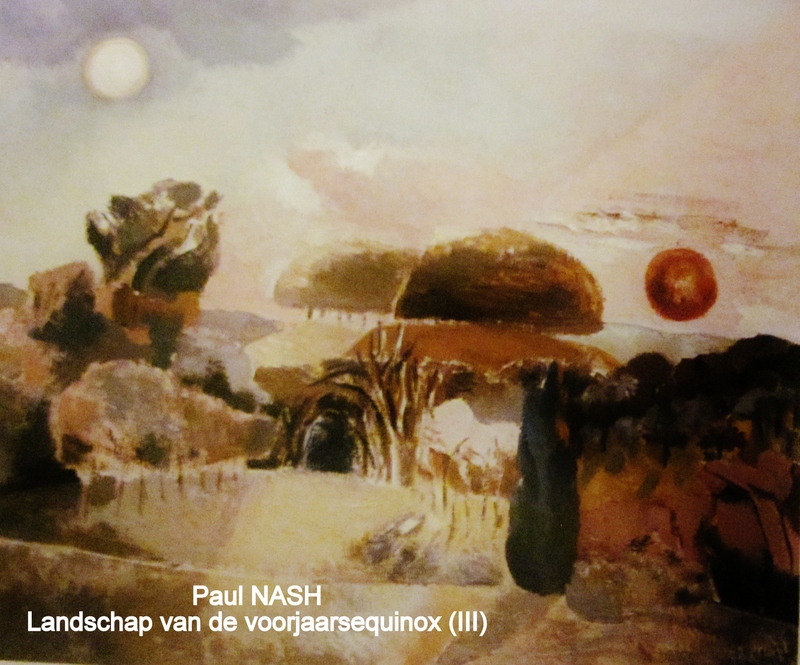 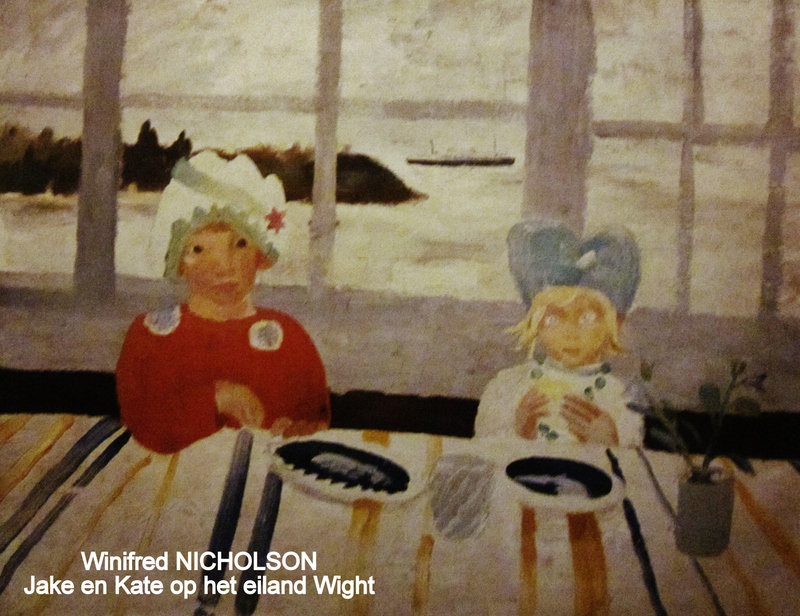 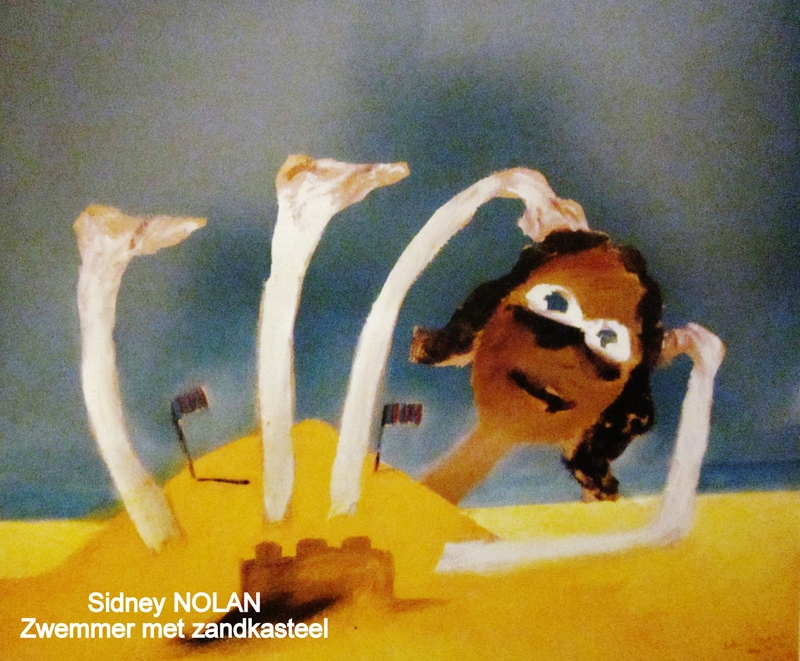 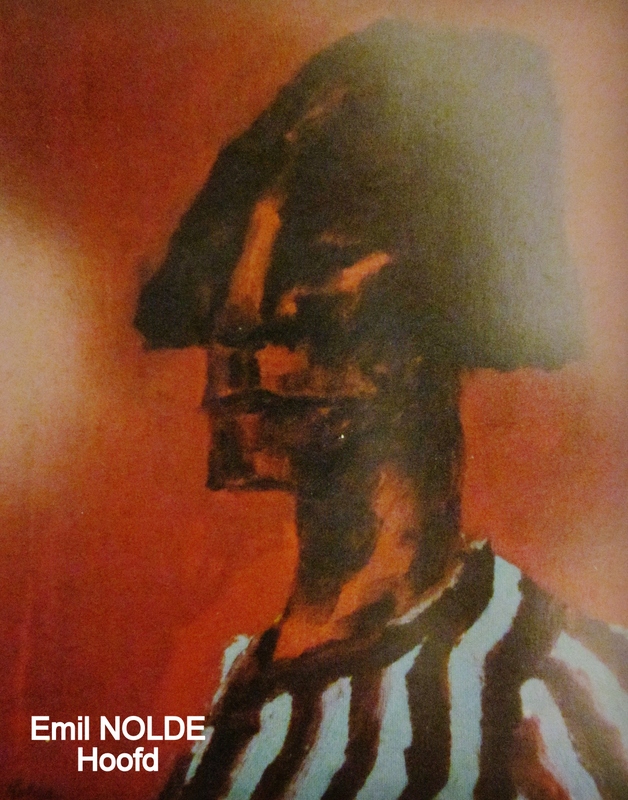 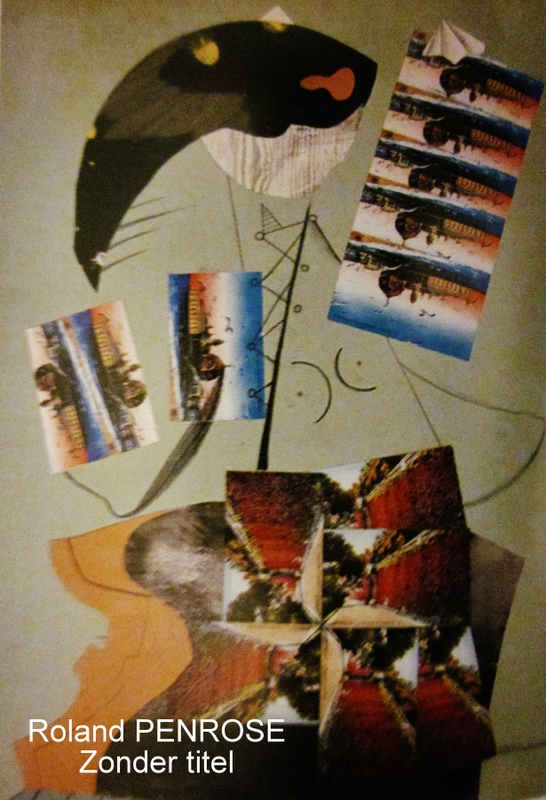 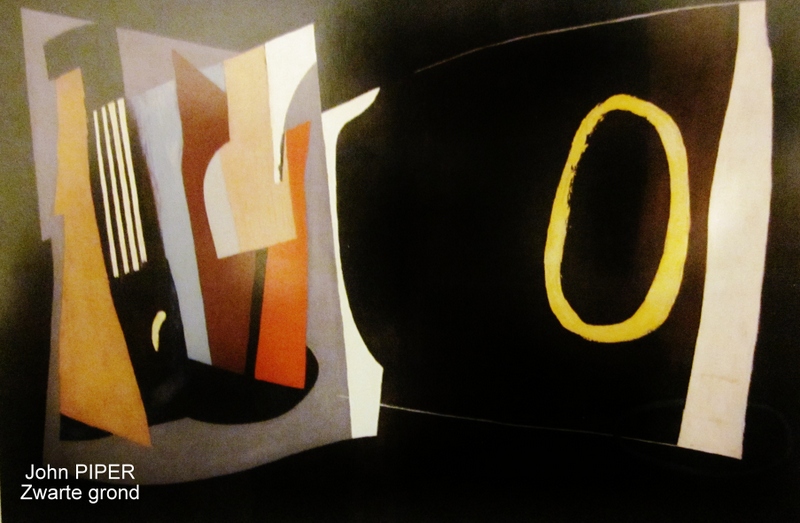 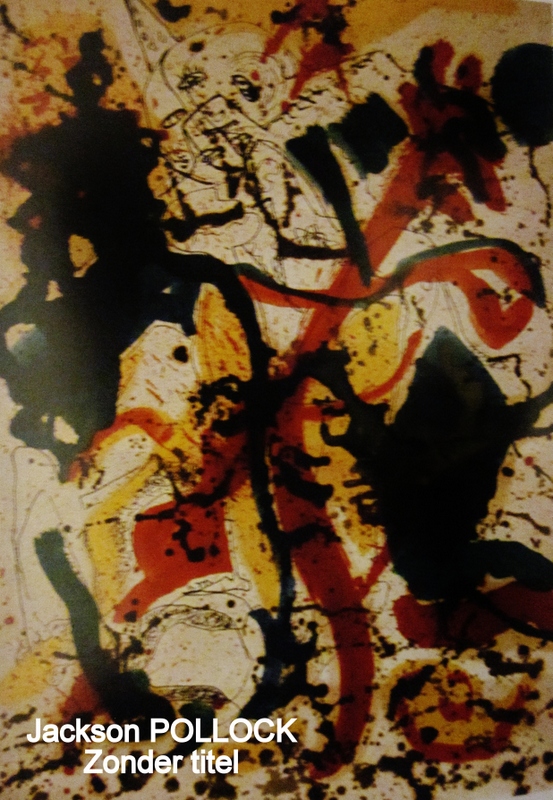 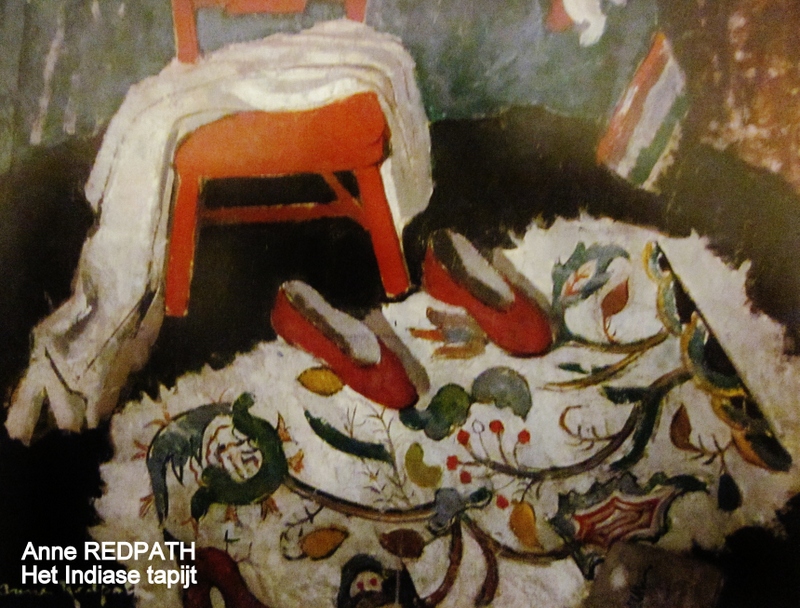 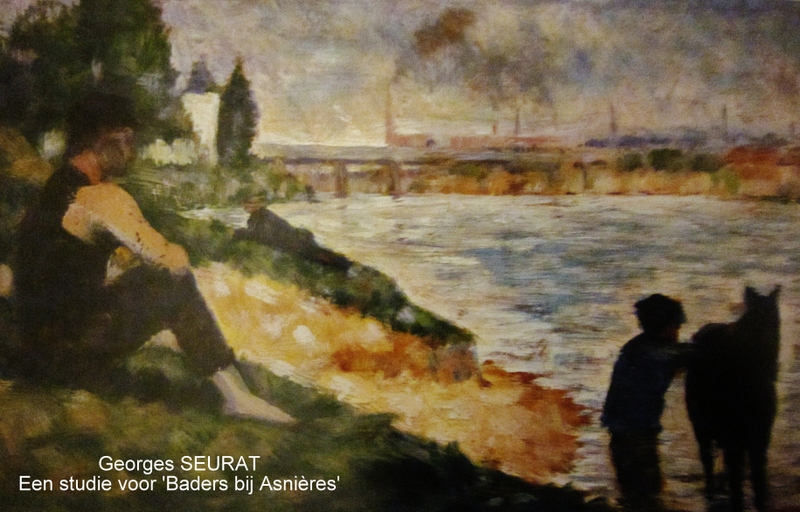 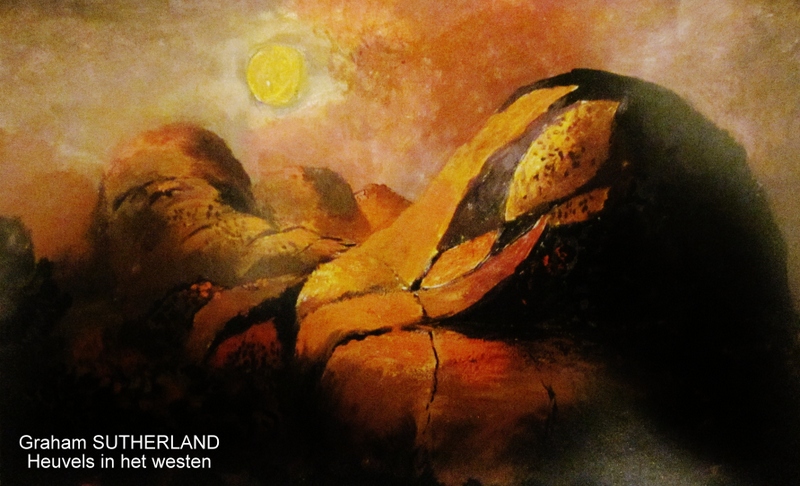 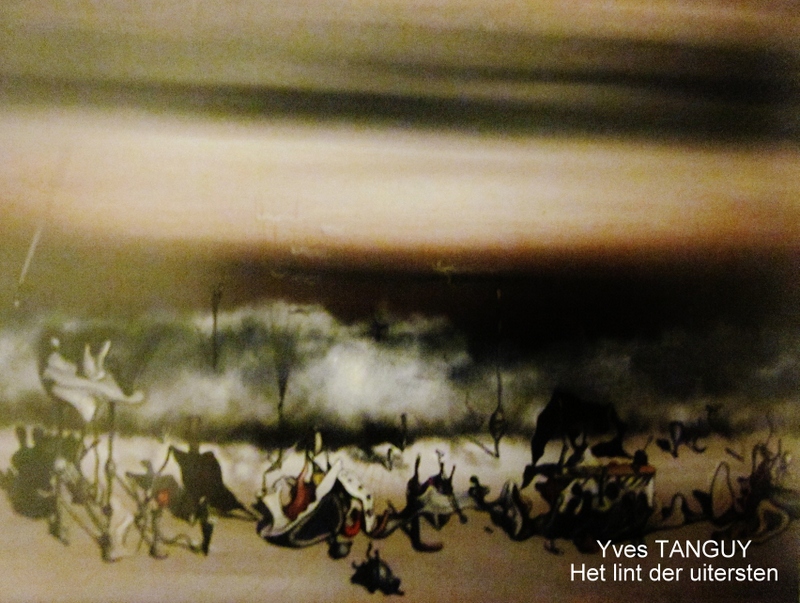 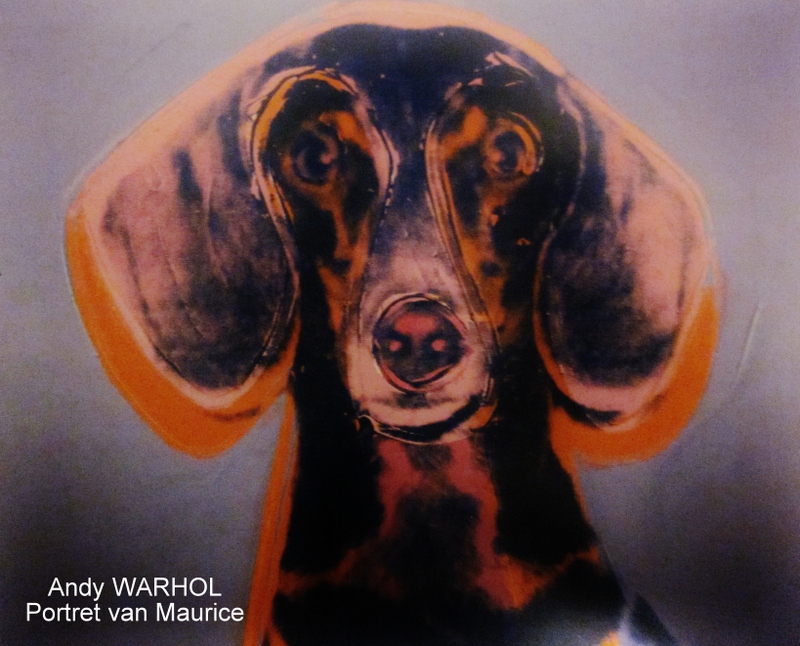